Funky Kids
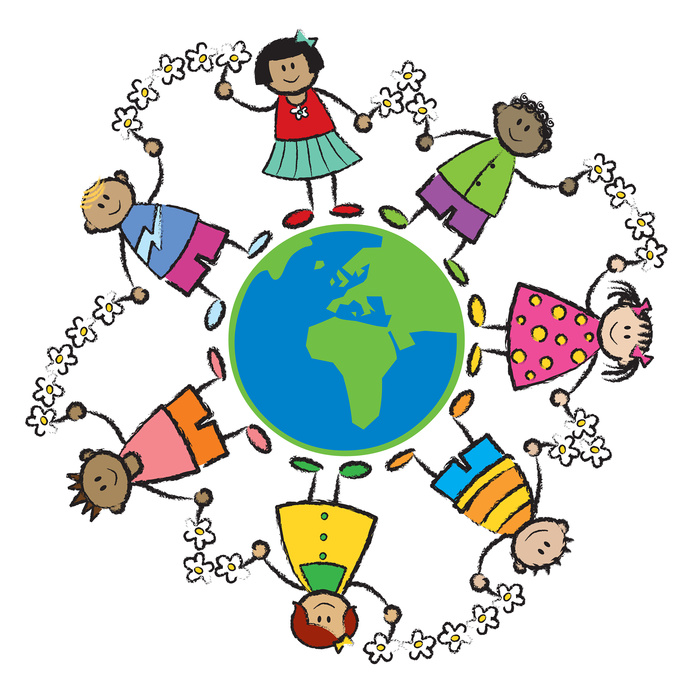